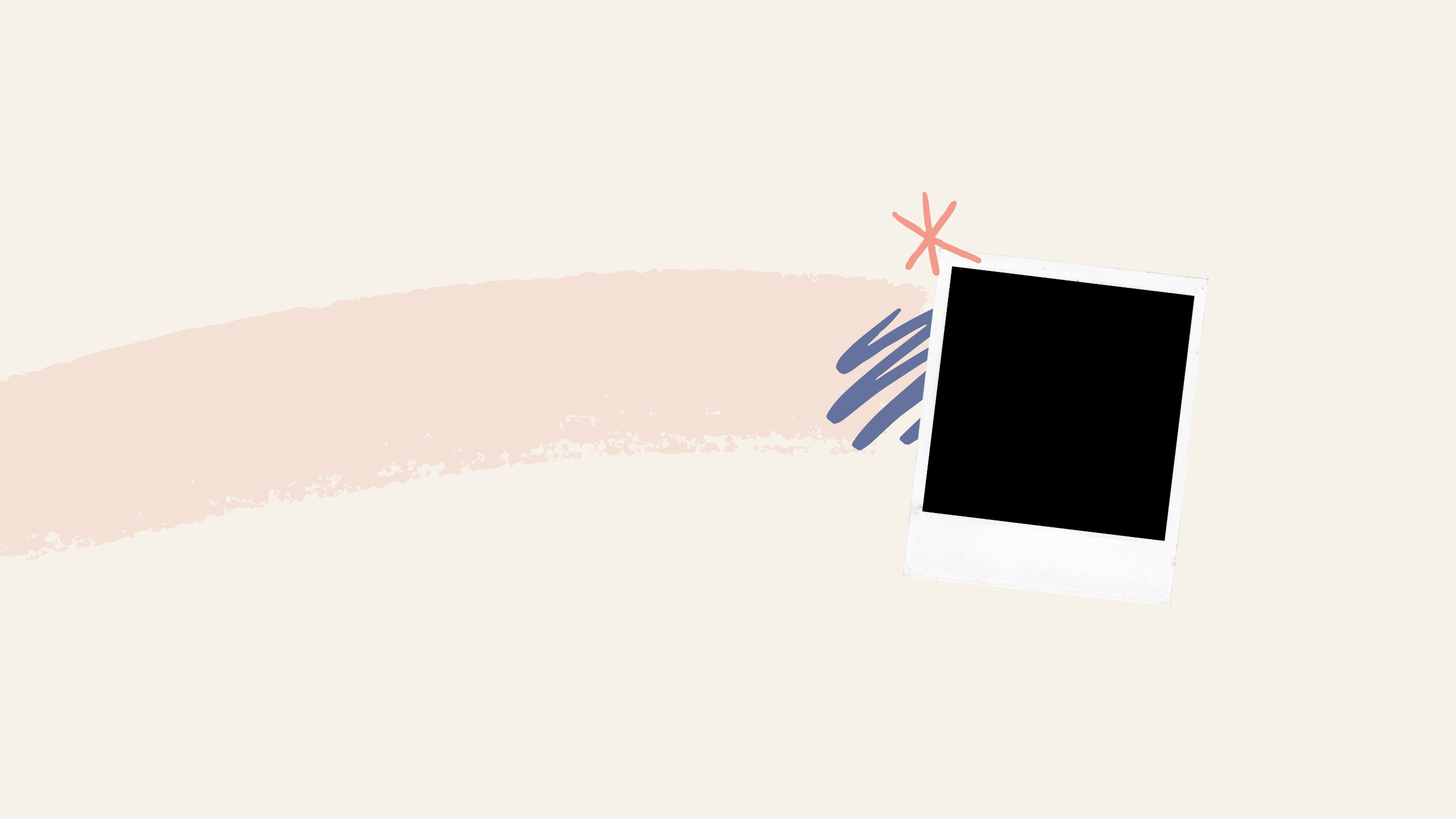 Your Channel Name
Like, Comment, Share and Subscribe